Microscope Care
Always carry with 2 hands
Never touch the lenses with your fingers.
Only use lens paper for cleaning
Do not force knobs
Keep objects clear of desk and cords
When you are finished with your "scope", rotate the nosepiece so that it's on the low power objective, roll the stage down to lowest level, rubber band the cord, then replace the dust cover.
.
Microscope Parts
Ocular lens
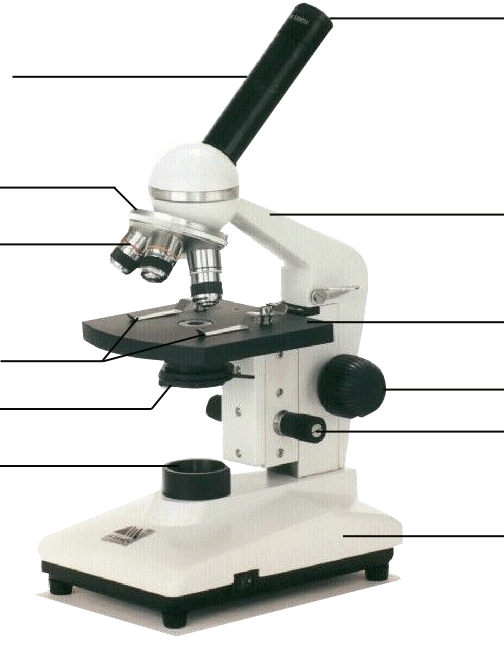 Body Tube
Revolving Nosepiece
Arm
Objective Lens
Stage
Stage Clips
Coarse adjustment knob
Diaphragm
Fine adjustment knob
Light
Base
ocular lens
Ocular lens
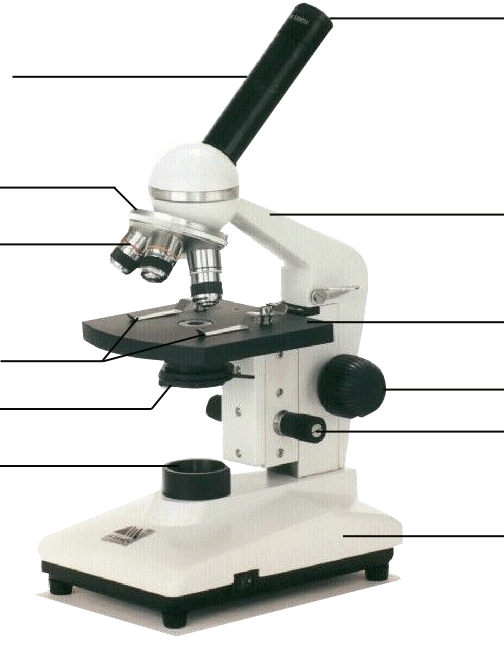 magnifies; where you look through to see the image of your specimen.
They are usually 10X or 15X power.  Our microscopes have an ocular lens power of 10x.
arm
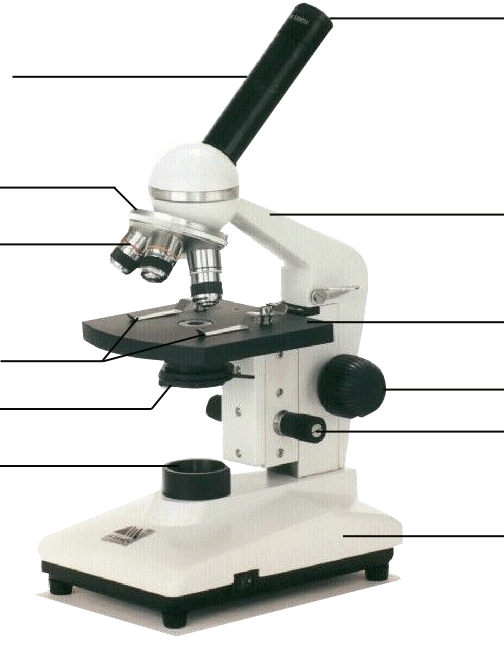 supports the tube and connects it to the base
arm
stage
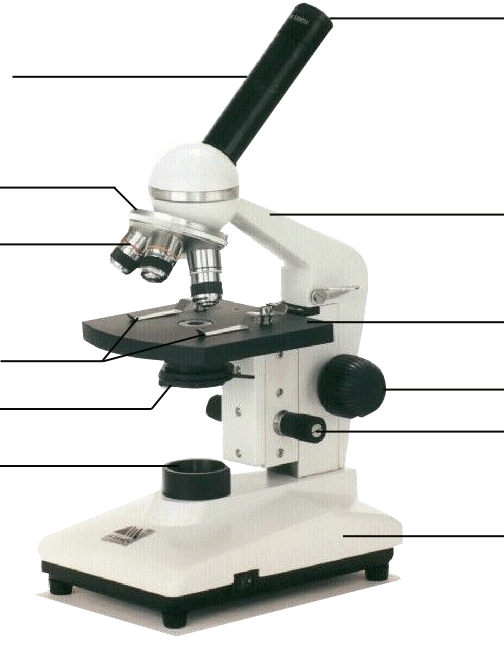 the flat platform where you place your slides
stage
coarse adjustment knob
moves stage (or body tube) up and down
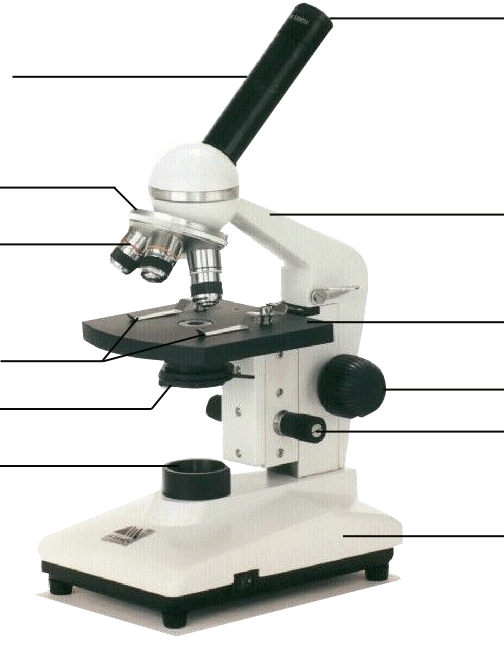 coarse adjustment knob
fine adjustment knob
small, round knob on the side of the microscope used to fine-tune the focus of your specimen 

after using the coarse adjustment knob
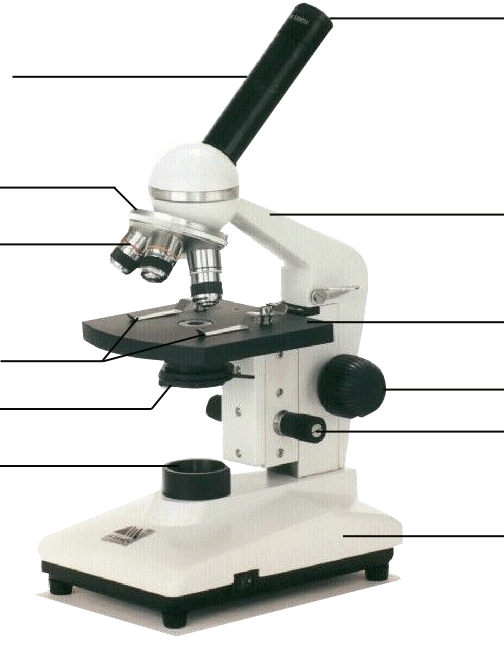 fine adjustment knob
base
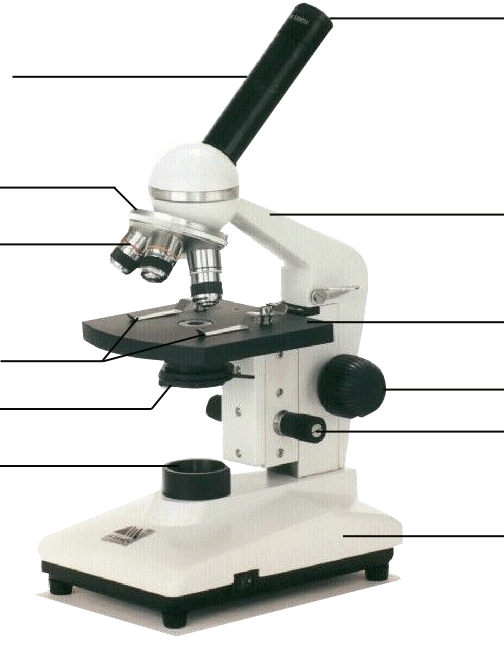 the bottom of the microscope, used for support
base
body tube
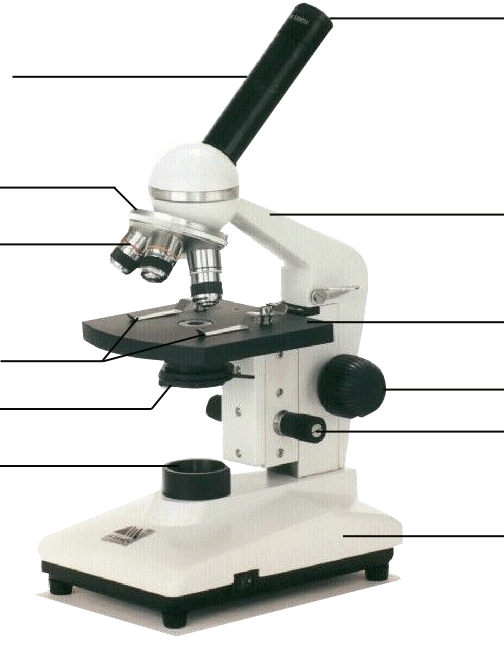 body tube
connects the eyepiece to the objective lenses
revolving nosepiece
the part that holds two or more objective lenses 

and can be rotated to
easily change power
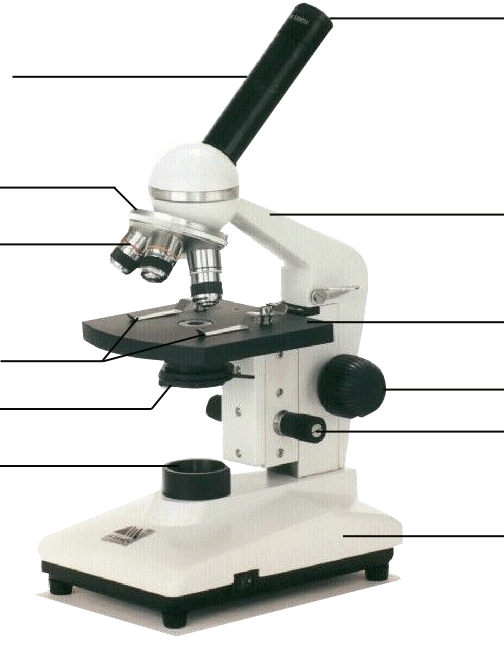 revolving nosepiece
objective lenses
Adds to the magnification
Usually you will find 3 or 4 objective lenses on a microscope.  They almost 

always consist of 4X, 10X, 40X and 100X powers.  When coupled with a 10X (most common)
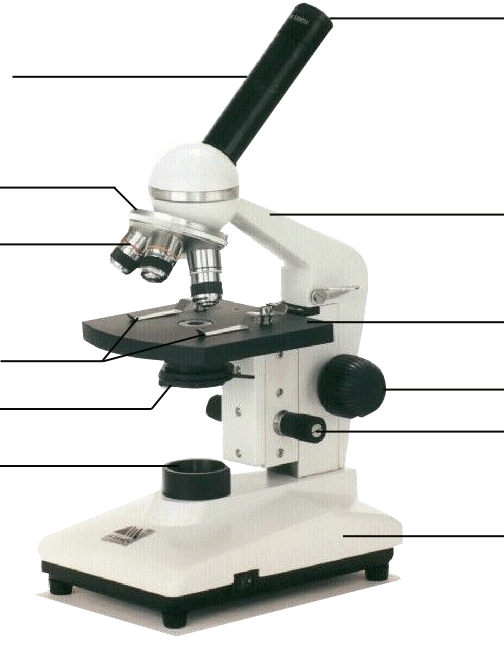 objective lens
objective lenses
eyepiece lens, we get total magnifications of 40X (4X times 10X), 100X , 400X and 1000X.
The shortest
lens is the lowest power, the longest one is the lens with the greatest power.  Lenses are color coded.
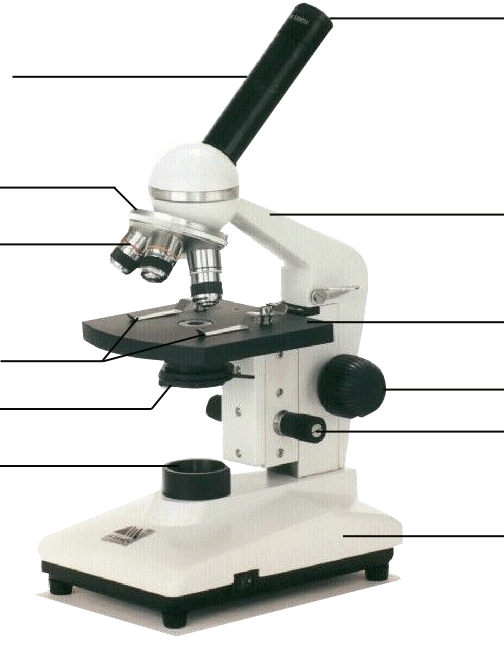 objective lenses
objective lenses
The high power objective lenses are retractable (i.e. 40XR).  This means that if they hit a slide, the end of the lens will 
push in (spring loaded) thereby protecting the lens and the slide.
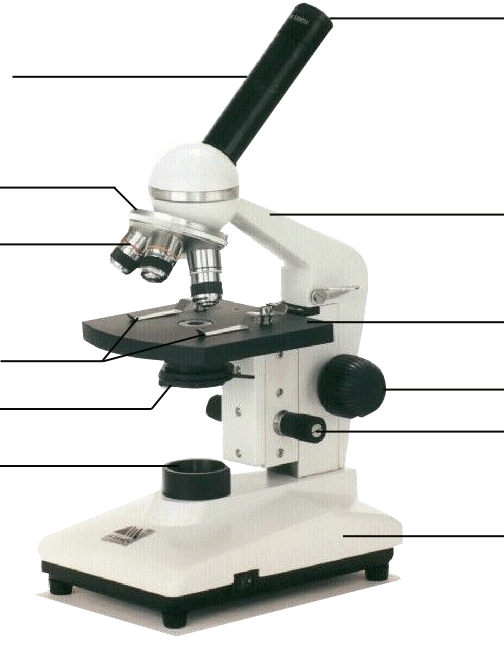 objective lenses
stage clips
Stage clips hold the slides in place.  If your microscope has a mechanical stage, you will be able to move the slide around by turning two knobs.  One 
moves it left and right, the other moves it up and down.
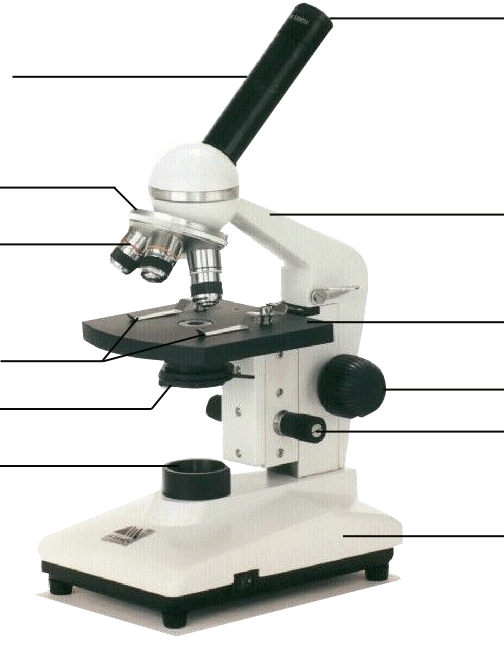 stage clips
diaphragm
controls the amount of light going through the specimen
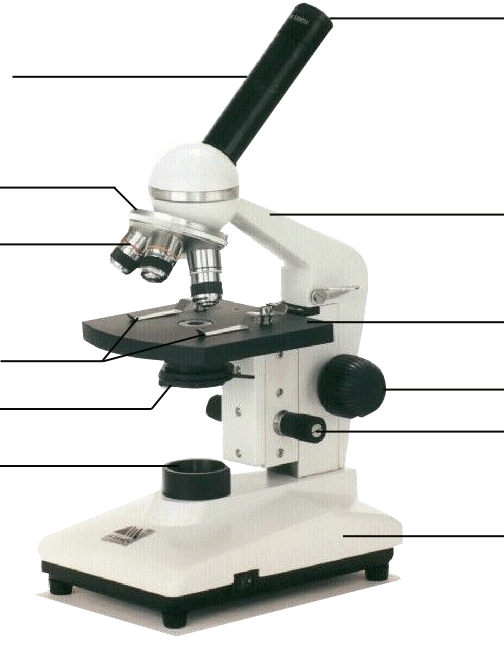 Many microscopes have a rotating disk under the stage.  This diaphragm has different sized holes and is used to vary the intensity and size of the cone of light
diaphragm
diaphragm
that is projected upward into the slide.  There is no set rule regarding which setting to use for a particular power. Rather, the setting is a function of the transparency of the specimen, the degree of contrast 
you desire and the particular objective lens in use.
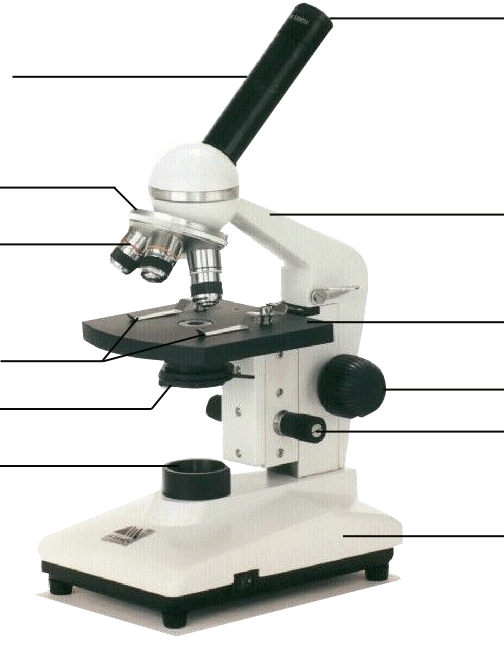 diaphragm
light
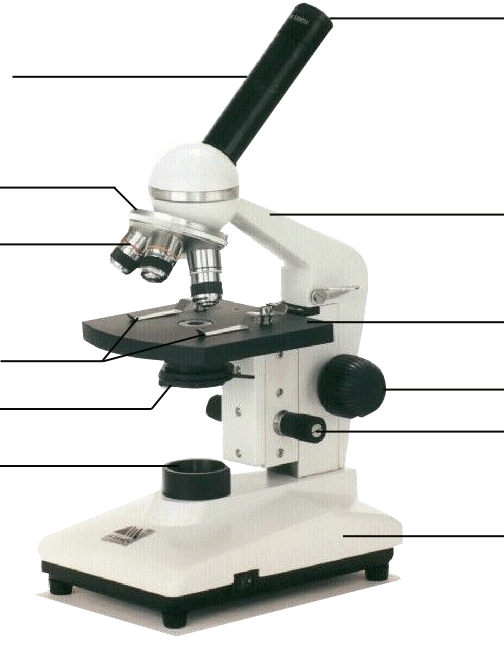 makes the specimen 
easier to see
light
Using the Microscope
The proper way to focus a microscope is to start with the lowest power objective lens first and while looking from the side, crank the lens down as close to the specimen as possible without touching it.  Now, look through the eyepiece lens and focus upward only until the image is sharp.  If you can't get it in focus, repeat the process again.
Using the Microscope
Once the image is sharp with the low power lens, you should be able to simply click in the next power lens and do minor adjustments with the focus knob.  If your microscope has a fine focus adjustment, turning it a bit should be all that's necessary.   Continue with subsequent objective lenses and fine focus each time.
Using High Power
Rotate to 40x objective, locate desired portion of specimen in the center of the field. Refocus very carefully so that the specimen is focused as sharply as 
possible. (Do not 
alter focus for the 
Following steps )
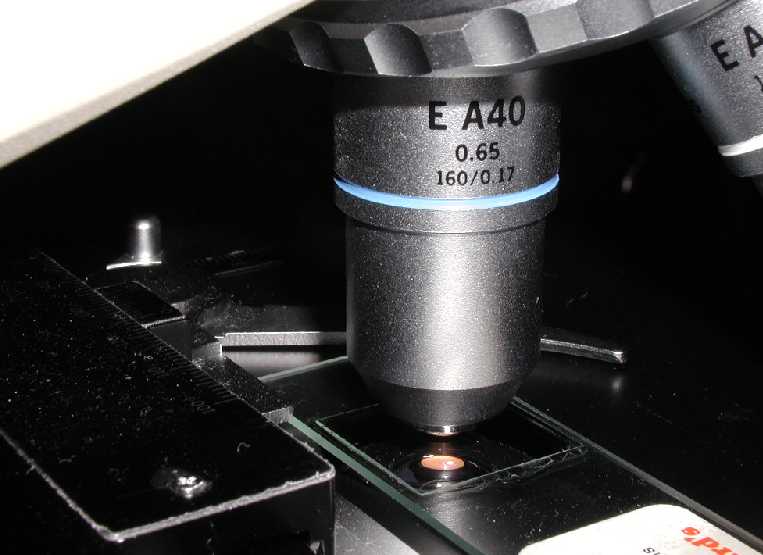 Using High Power
Partially rotate so that 40x and 100x objectives straddle the specimen.
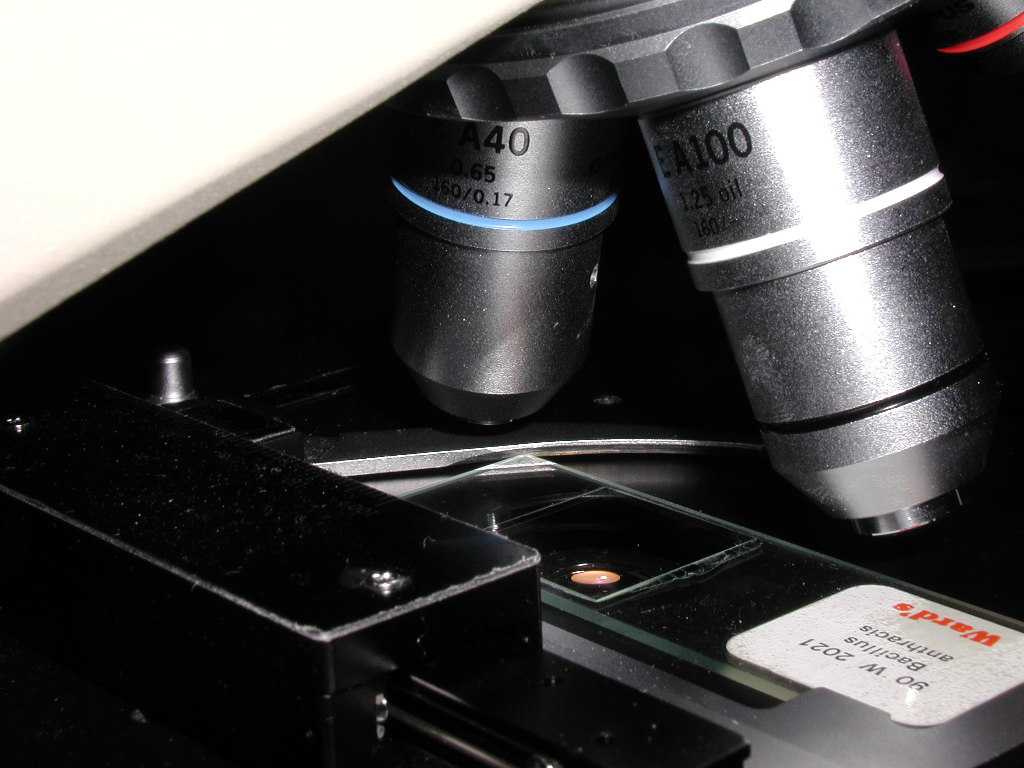 Using High Power
Place a small drop of oil on the slide in the center of the lighted area. (Take care not to dribble on the stage.)
Put the small drop 
of oil directly over 
the area of the 
specimen to be 
Examined.
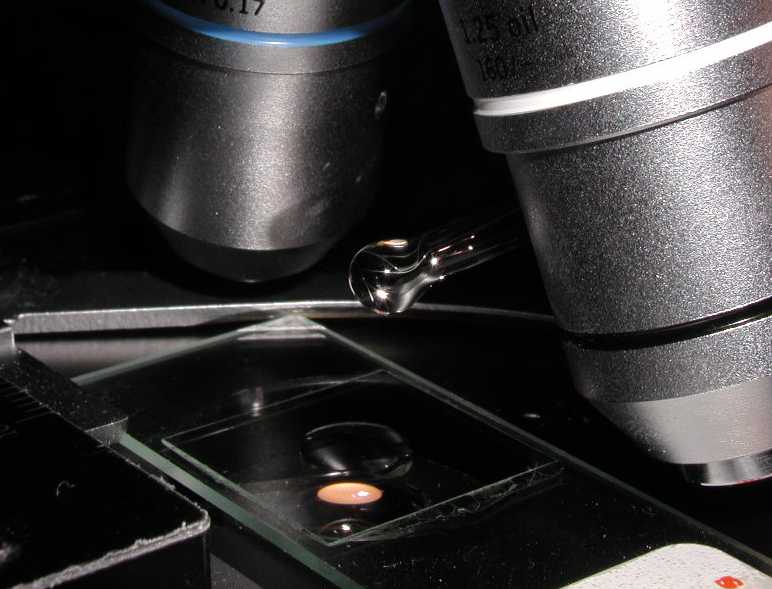 Using High Power
Rotate so that the 100x oil immersion objective touches the oil and clicks into place.
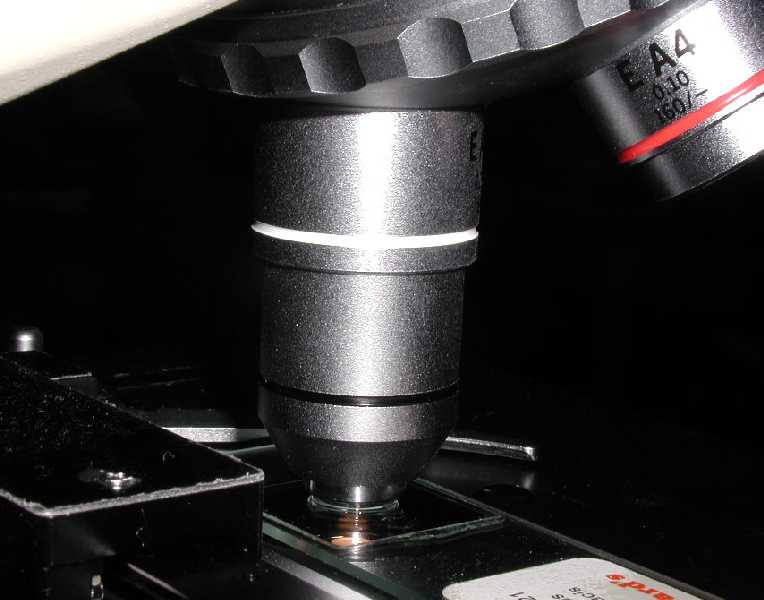 Using High Power
Focus only with fine focus. Hopefully, the specimen will come into focus easily. Do not change focus dramatically.
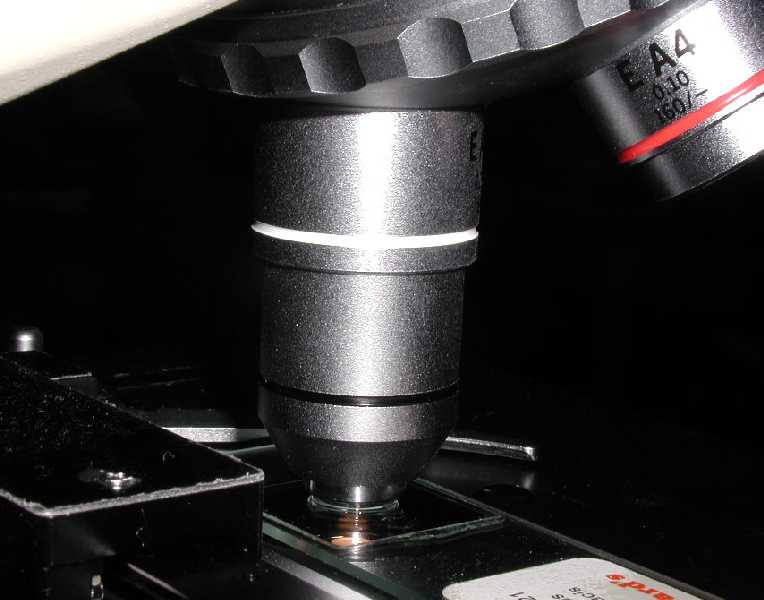 Using High Power
Clean up!: When you have finished for the day, wipe the 100x oil immersion objective carefully with lens paper to remove all oil. Wipe oil from the slide thoroughly with a Kimwipe. Cleanse stage should any oil have spilled on it. Recap the immersion oil container securely, replace in drawer.